Amenorrhea and Abnormal Uterine Bleeding
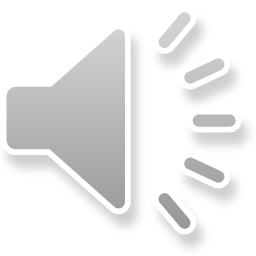 Dr shahrzad zadehmodares MD
Gynecologist
Associate Professor 
SBMU
Dr shahrzad zadehmodares
1
AMENORRHEA
Primary amenorrhea is defined as no menarche by 16 years of age.
evaluation for primary amenorrhea should be considered for any girl who has not reached menarche by 15 years of age or has not done so within 3 years of thelarche. 
Lack of breast development by 13 years of age also should be evaluated.
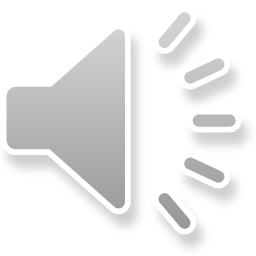 Dr shahrzad zadehmodares
2
AMENORRHEA
If a menstruating woman has not menstruated for 3 to 6 months or for the duration of three typical menstrual cycles for the patient with oligomenorrhea, she is classified as having secondary amenorrhea.
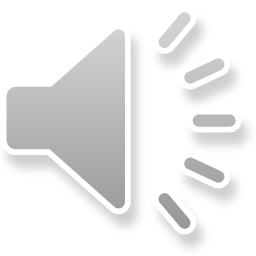 Dr shahrzad zadehmodares
3
AMENORRHEA
oligomenorrhea, defined as bleeding that occurs less frequently than every 35 days, and hypomenorrhea, defined as a reduction in the number of days or the amount of menstrual flow. 
Amenorrhea not caused by pregnancy occurs in 5% or less of all women during their menstrual lives.
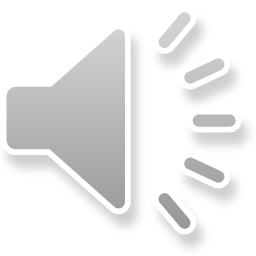 Dr shahrzad zadehmodares
4
Causes of Amenorrhea
Causes of amenorrhea are divided into those arising from
 (1) pregnancy, 
(2) hypothalamic–pituitary dysfunction,
 (3) ovarian dysfunction, 
 (4) alteration of the genital outflow tract.
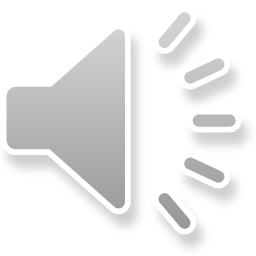 Dr shahrzad zadehmodares
5
Pregnancy
Because pregnancy is the most common cause of amenorrhea, it is essential to exclude pregnancy in the evaluation of amenorrhea. 
which is confirmed by a positive β-human chorionic gonadotropin assay.
the diagnosis of ectopic pregnancy should be entertained in the presence of abnormal menses.
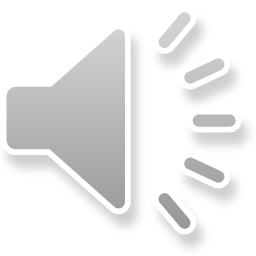 Dr shahrzad zadehmodares
6
Hypothalamic–Pituitary Dysfunction
Causes of Hypothalamic–Pituitary Amenorrhea

     Functional causes
Weight loss 
Excessive exercise
Obesity
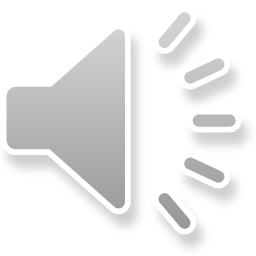 Dr shahrzad zadehmodares
7
Hypothalamic–Pituitary Dysfunction
Causes of Hypothalamic–Pituitary Amenorrhea

      Drug-Induced causes
Marijuana
Psychoactive drugs, including antidepressants
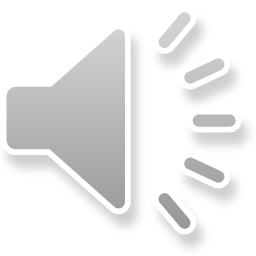 Dr shahrzad zadehmodares
8
Hypothalamic–Pituitary Dysfunction
Causes of Hypothalamic–Pituitary Amenorrhea

Neoplastic causes
	Prolactin-secreting pituitary adenomas
	Craniopharyngioma
	Hypothalamic hamartoma
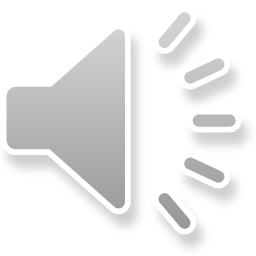 Dr shahrzad zadehmodares
9
Hypothalamic–Pituitary Dysfunction
Causes of Hypothalamic–Pituitary Amenorrhea


Psychogenic causes
	Chronic anxiety
	Pseudocyesis
	Anorexia nervosa
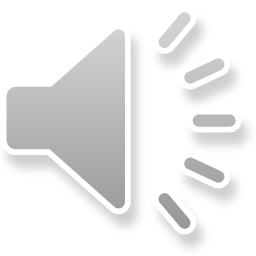 Dr shahrzad zadehmodares
10
Hypothalamic–Pituitary Dysfunction
Causes of Hypothalamic–Pituitary Amenorrhea

Other causes
	Head injury
	Chronic medical illness
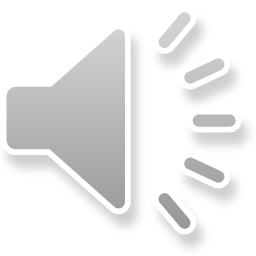 Dr shahrzad zadehmodares
11
Hypothalamic–Pituitary Dysfunction
The definitive method to identify hypothalamic–pituitary dysfunction is to measure FSH, LH, and prolactin levels in the blood. 
In these conditions, FSH and LH levels are in the low range. 
The prolactin level is normal in most conditions but is elevated in prolactin-secreting pituitary adenomas.
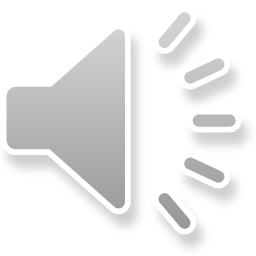 Dr shahrzad zadehmodares
12
Ovarian Dysfunction
In primary ovarian insufficiency, the ovarian follicles are either exhausted or are resistant to stimulation by pituitary FSH and LH
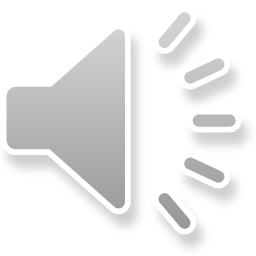 Dr shahrzad zadehmodares
13
Causes of Ovarian Failure
Chromosomal causes  
Turner syndrome (45,X gonadal dysgenesis) 
X chromosome long-arm deletion (46,XX q5)
Other causes
Gonadotropin-resistant ovary syndrome (Savage syndrome)
Premature natural menopause
Autoimmune ovarian failure
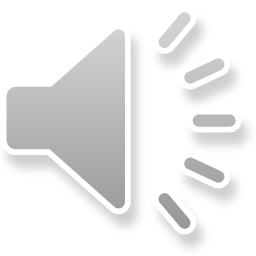 Dr shahrzad zadehmodares
14
Alteration of the Genital Outflow Tract
Imperforate hymen and the absence of the uterus or vagina are the most common anomalies that result in primary amenorrhea.
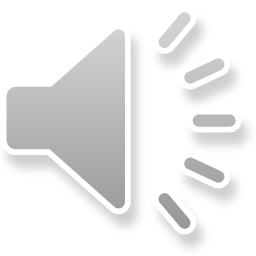 Dr shahrzad zadehmodares
15
Asherman Syndrome
Scarring of the uterine cavity (Asherman syndrome) is the most frequent anatomic cause of secondary amenorrhea .
Women who undergo dilation and curettage (D&C) for retained products of pregnancy (especially when infection is present) are at risk for developing scarring of the endometrium.
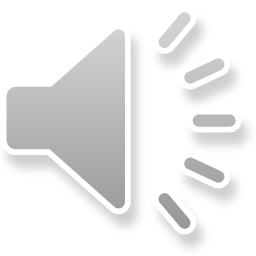 Dr shahrzad zadehmodares
16
Asherman Syndrome
Estrogen therapy should be added to the surgical treatment postoperatively to stimulate endometrial regeneration of the denuded areas.
 In some cases, a balloon or intrauterine (contraceptive) device may be placed in the uterine cavity to help keep the uterine walls separated to prevent recurrence of adhesions.
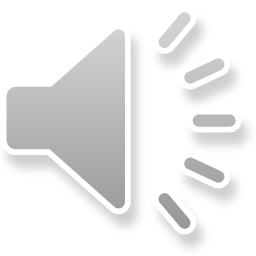 Dr shahrzad zadehmodares
17
Asherman Syndrome
Asherman syndrome.
 (A) Hysterosalpingogram of a patient with Asherman syndrome. Note the thin sliver of endometrial cavity.
 (B) The same patient after hysteroscopic resection of intrauterine adhesions. Both fallopian tubes are now visualized.
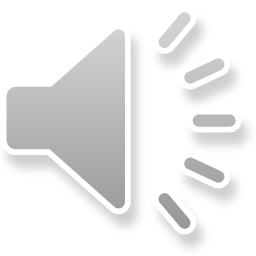 Dr shahrzad zadehmodares
18
Treatment of Amenorrhea
A thorough patient history should be taken including past medical illnesses; date of last menstrual period; history of amenorrhea; exercise (amount per day and per week); dietary history (restrictions, special diets); eating disorders; medications; illicit drug use; psychiatric history; and a history of conditions such as hirsutism, acne, and galactorrhea.
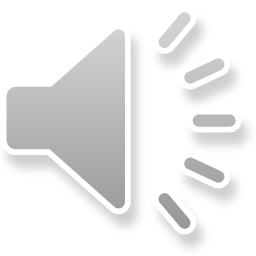 Dr shahrzad zadehmodares
19
Treatment of Amenorrhea
Physical examination should include Tanner staging; evaluation of genital tract anatomy; presence of hirsutism, acne, or both; and measurement of body mass index.
 The need for imaging studies, such as ultrasonography, MRI, and CT, will depend on the patient’s medical history and whether the evaluation is for primary or secondary amenorrhea
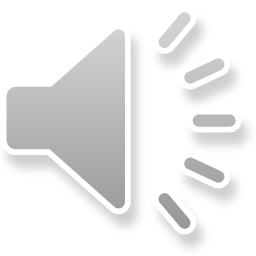 Dr shahrzad zadehmodares
20
Treatment of Amenorrhea
Laboratory studies used in the assessment of amenorrhea include pregnancy testing and measurement of levels of thyroid-stimulating hormone, prolactin, and FSH. 
Once confirmed by repeat testing, elevated FSH levels should prompt evaluation of autoimmune antibodies. 
for fragile X syndrome, in women in whom primary ovarian insufficiency is diagnosed.
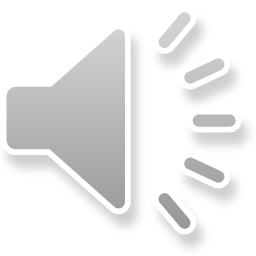 Dr shahrzad zadehmodares
21
Treatment of Amenorrhea
The first step is to establish a cause for the amenorrhea. 
The “progesterone challenge” test is commonly used to determine whether or not the patient has adequate estrogen, a competent endometrium, and a patent outflow tract.
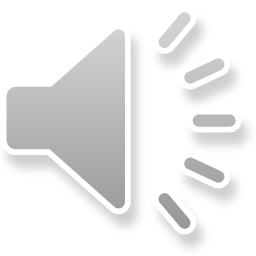 Dr shahrzad zadehmodares
22
Treatment of Amenorrhea
A 10- to 14-day course of oral medroxyprogesterone acetate or micronized progesterone is expected to induce progesterone withdrawal bleeding within a week after completing the oral course. An injection of 100 mg of progesterone in oil can also be used. 
If withdrawal bleeding does not occur, the patient may be hypoestrogenic or have an anatomic condition such as Asherman syndrome or outflow tract obstruction.
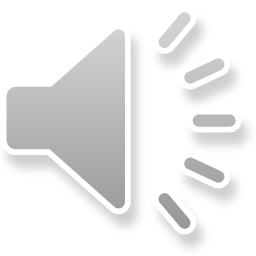 Dr shahrzad zadehmodares
23
Treatment of Amenorrhea
Hyperprolactinemia associated with some pituitary adenomas (or other medical conditions) results in amenorrhea and galactorrhea (a milky discharge from the breasts). 
Approximately 80% of all pituitary tumors secrete prolactin, causing galactorrhea, and these patients are treated with either cabergoline (Dostinex) or the dopamine agonist bromocriptine (Parlodel).
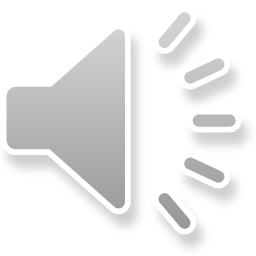 Dr shahrzad zadehmodares
24
Treatment of Amenorrhea
In approximately 5% of patients with hyperprolactinemia and galactorrhea, the underlying etiology is hypothyroidism. 
Elevated TRH stimulates the release of prolactin from the pituitary gland. 
In patients who desire pregnancy, ovulation can be induced through the use of clomiphene citrate, human menopausal gonadotropins, pulsatile GnRH, or aromatase inhibitors.
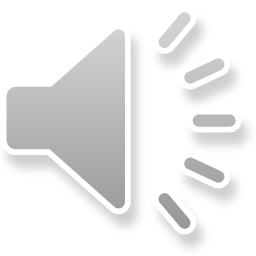 Dr shahrzad zadehmodares
25
Treatment of Amenorrhea
polycystic ovary syndrome (PCOS), ovulation can usually be induced with clomiphene citrate. 
In patients with hypogonadotropic hypogonadism, ovulation can be induced with pulsatile GnRH or human menopausal gonadotropins.
Menstruation will never be established if the uterus is absent.
Women with premature menopause may require exogenous estrogen therapy in order to treat or prevent the effects of the loss of endogenous estrogen production.
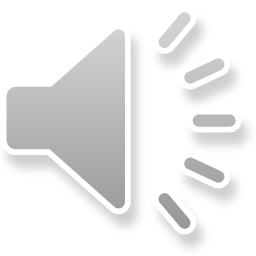 Dr shahrzad zadehmodares
26
ABNORMAL UTERINE BLEEDING
Irregular bleeding that is associated with anovulation and unrelated to anatomic lesions of the uterus is referred to as anovulatory uterine bleeding. 
Women with hypothalamic amenorrhea (hypothalamic–pituitary dysfunction) and no genital tract obstruction are in a state of relative estrogen deficiency. 
In contrast, women with oligo-ovulation and anovulation with AUB have constant, noncyclic blood estrogen concentrations that slowly stimulate growth and development of the endometrium.
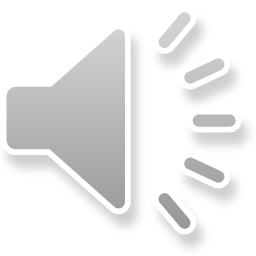 Dr shahrzad zadehmodares
27
ABNORMAL UTERINE BLEEDING
When there is chronic stimulation of the endometrium from low plasma concentrations of estrogens, the episodes of uterine bleeding are infrequent and light.
 In contrast, with chronic stimulation of the endometrium from increased plasma concentrations of estrogens, the episodes of uterine bleeding can be frequent and heavy.
 Because amenorrhea and AUB both result from anovulation, it is not surprising that they can occur at different times in the same patient.
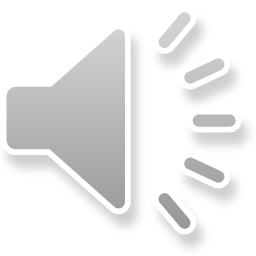 Dr shahrzad zadehmodares
28
Luteal Phase Defect
In cases of luteal phase defect, ovulation does occur; however, the corpus luteum of the ovary is not fully developed to secrete adequate quantities of progesterone to support the endometrium for the usual 13 to 14 days and is not adequate to support a pregnancy if conception does occur. 
Although this is not a classic anovulatory uterine bleeding, its clinical presentation of shortened cycles can present diagnostic and therapeutic challenges.
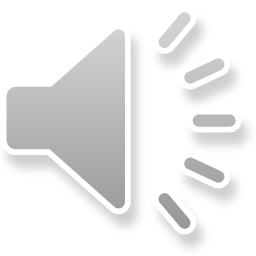 Dr shahrzad zadehmodares
29
Midcycle Spotting
in which patients report bleeding at the time of ovulation. 
In the absence of demonstrable pathology, this self-limited bleeding can be attributed to the sudden drop in estrogen level that occurs at this time of the cycle, which destabilizes the endometrium.
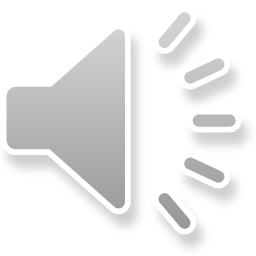 Dr shahrzad zadehmodares
30
Diagnosis of Abnormal Uterine Bleeding
Diagnosis of AUB is given when vaginal bleeding is not regular, not predictable, and not associated with premenstrual signs and symptoms that usually accompany ovulatory cycles.”
 These signs and symptoms include breast fullness, abdominal bloating, mood changes, edema, weight gain, and uterine cramps.
Before anovulatory uterine bleeding can be diagnosed, anatomic causes including neoplasia should be excluded.
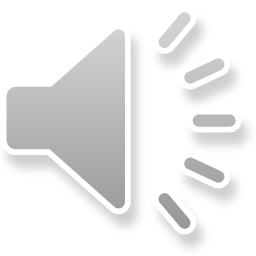 Dr shahrzad zadehmodares
31
Diagnosis of Abnormal Uterine Bleeding
Basic PALM-COEIN (polyp; adenomyosis; leiomyoma; malignancy and hyperplasia; coagulopathy; ovulatory dysfunction; endometrial; iatrogenic; and not yet classified) classification system for the causes of abnormal uterine bleeding. 
This system,approved by the International Federation of Gynecology and Obstetrics, uses the term AUB paired with descriptive terms that describe associated bleeding patterns (heavy menstrual bleeding and irregular menstrual bleeding), or a qualifying letter (or letters), or both to indicate its etiology (or etiologies).
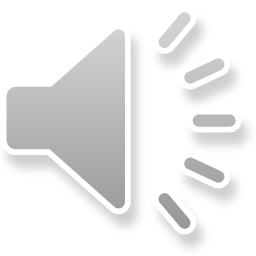 Dr shahrzad zadehmodares
32
Laboratory assessment for AUB
Laboratory assessment for AUB should include a pregnancy test, complete blood count (CBC); measurement of TSH levels; and cervical cancer screening. 
Testing for Chlamydia trachomatis should be considered, especially in patients at high risk of infection.
Because AUB results from chronic, unopposed estrogenic stimulation of the endometrium, the endometrium appears proliferative or, with prolonged estrogenic stimulation, hyperplastic. 
Without treatment, these women are at increased risk for endometrial cancer.
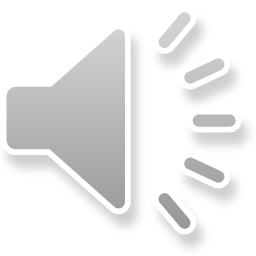 Dr shahrzad zadehmodares
33
Treatment of Abnormal Uterine Bleeding
A progestational agent may be administered for a minimum of 10 days. 
The most commonly used agent is medroxyprogesterone acetate.
 When the progestational agent is discontinued, uterine withdrawal bleeding ensues.
As an alternative, administration of oral contraceptives (OCs) suppresses the endometrium and establishes regular, predictable withdrawal cycles.
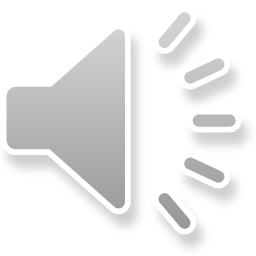 Dr shahrzad zadehmodares
34
Treatment of Abnormal Uterine Bleeding
heavy bleeding episode, once organic pathology has been ruled out, treatment should focus on two issues:
 (1) control of the acute episode and 
(2) prevention of future recurrences.
 Both high-dose estrogen and progestin therapy as well as combination treatment (OC pills, three pills per day for 1 week) and tranexamic acid have been advocated for management of heavy abnormal bleeding in the acute phase.
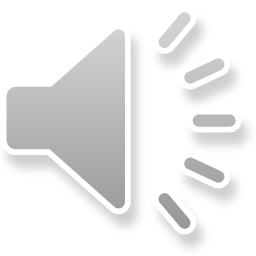 Dr shahrzad zadehmodares
35
Treatment of Abnormal Uterine Bleeding
Effective medical therapies include the levonorgestrel intrauterine system, OCs (monthly or extended cycles), progestin therapy (oral or intramuscular), tranexamic acid, and nonsteroidal anti-inflammatory drugs.
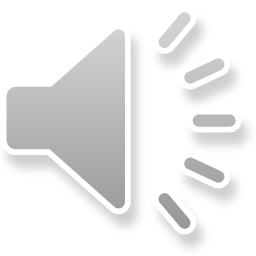 Dr shahrzad zadehmodares
36
Treatment of Abnormal Uterine Bleeding
Uterine bleeding lasting an extended period of time that does not respond to medical therapy is often managed surgically with D&C, uterine artery embolization, endometrial ablation, or hysterectomy.
 Endometrial ablation should be considered only if other treatments have been ineffective or are contraindicated, and it should be performed only when a woman does not have plans for future childbearing and when the possibility of endometrial or uterine cancer has been reliably ruled out as the cause of the acute AUB.
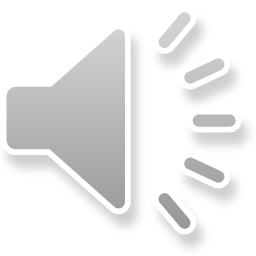 Dr shahrzad zadehmodares
37